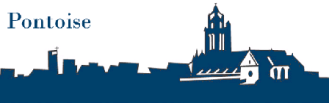 Paroisse Pontoise 2016-2017
Eveil à la foi 2017-2018
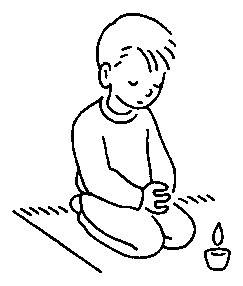 Les séances
… 6 rencontres parents + enfants:
30 septembre, 	
25 novembre, 
27 janvier,
24 mars, 
26 mai et 
30 juin

et le 16 décembre- la crèche vivante
Et mardi gras

Vous souvenez – vous des bricolages? Qu’avez-vous retenu?!
Accueillir l’autre, la différence.
Le 30 septembre
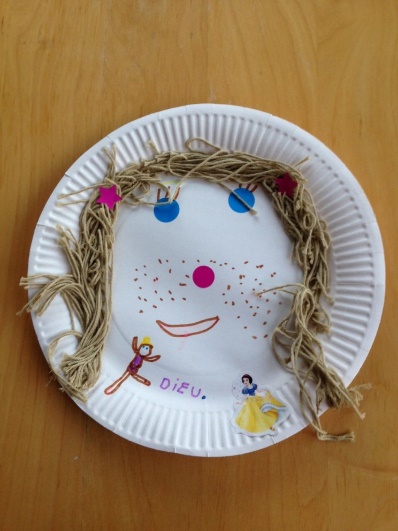 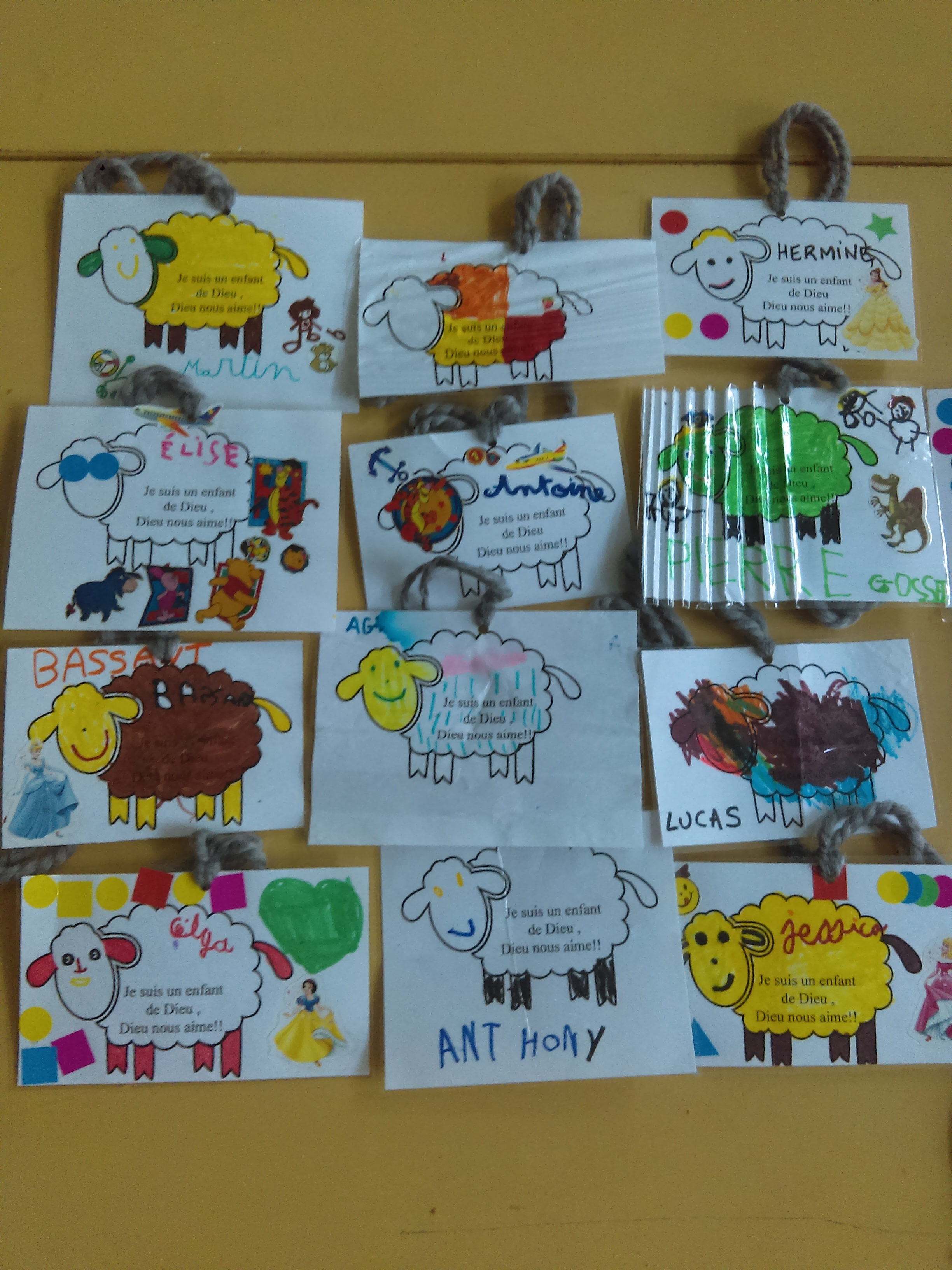 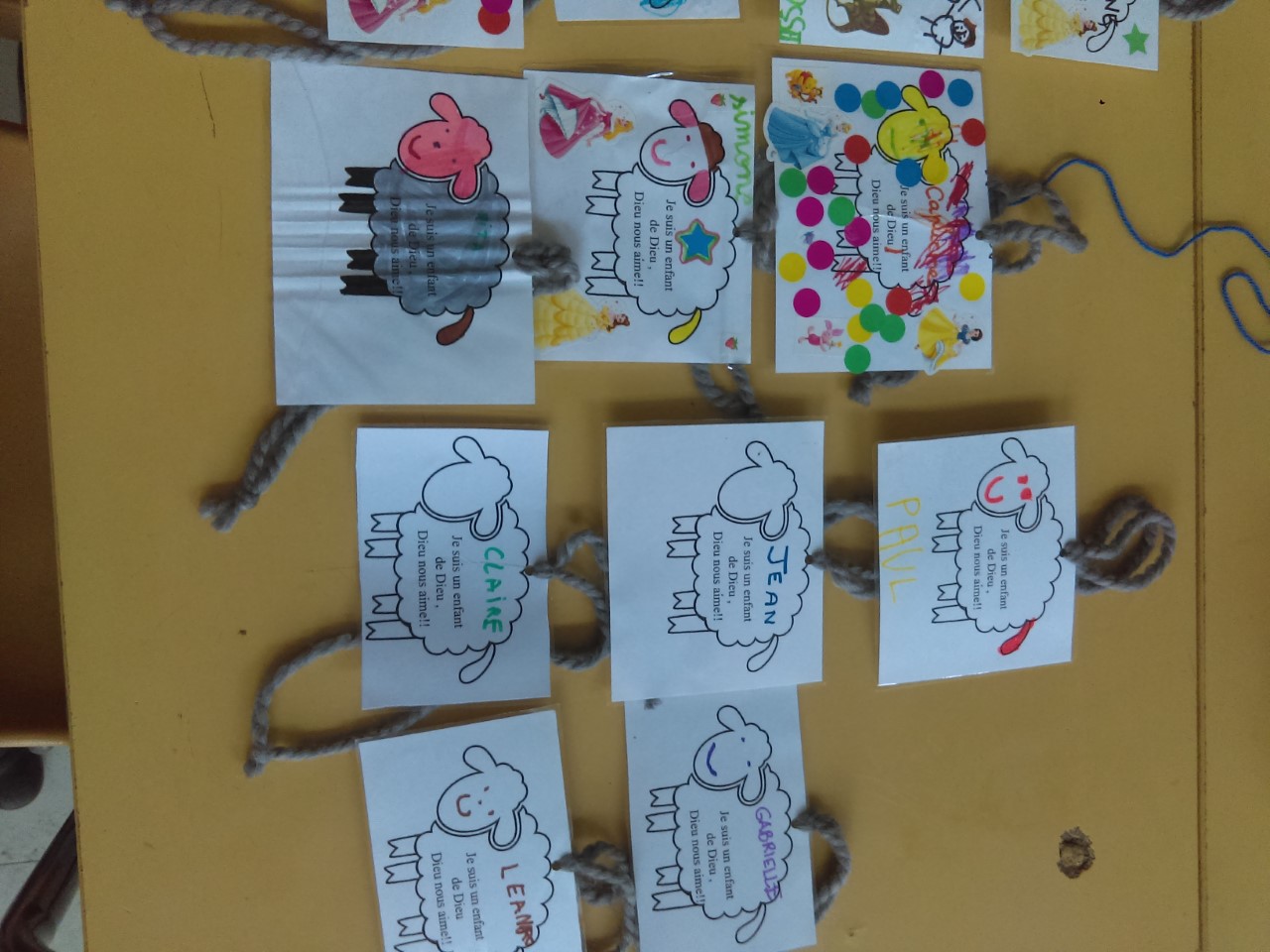 Tous enfants 
de Dieu
Le 25 novembre
Le 25 novembre
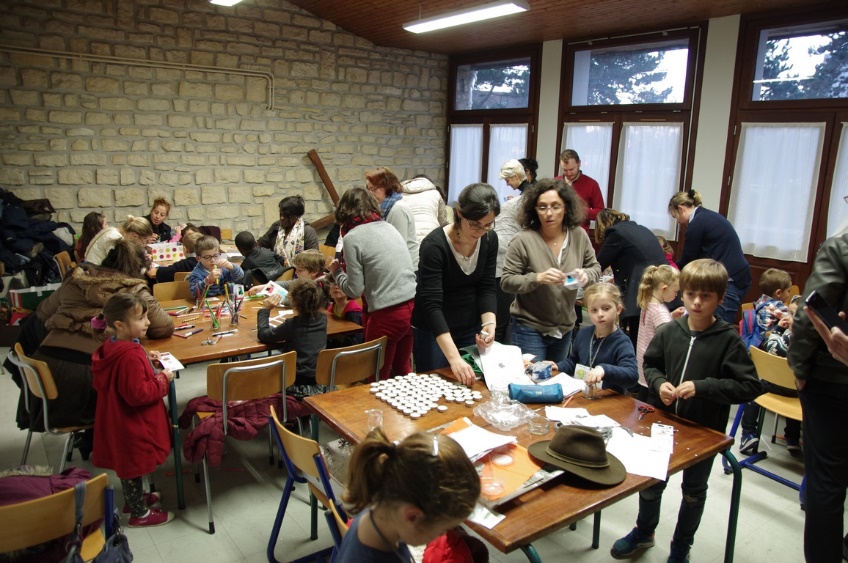 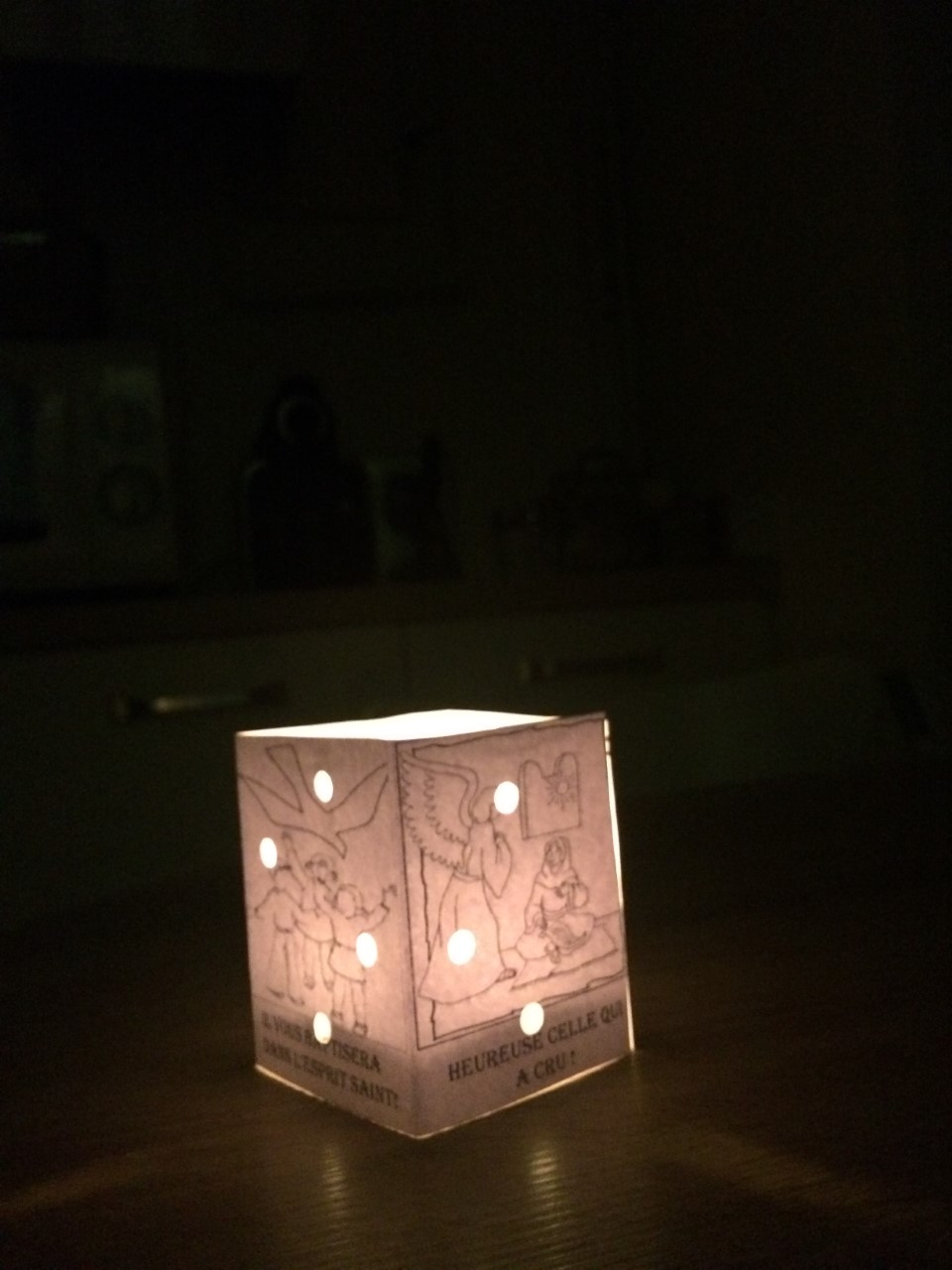 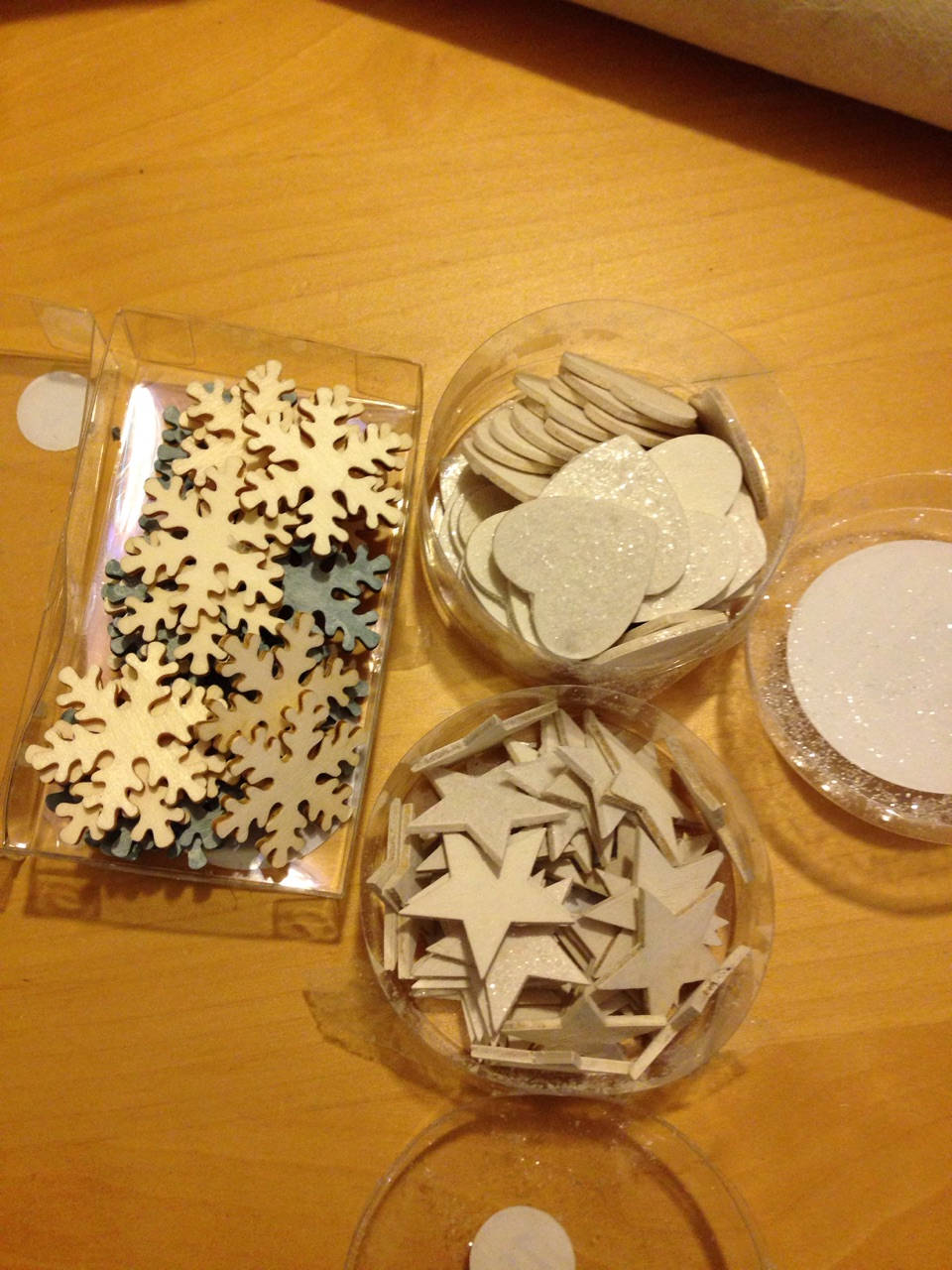 L’Avent
le 16 décembre
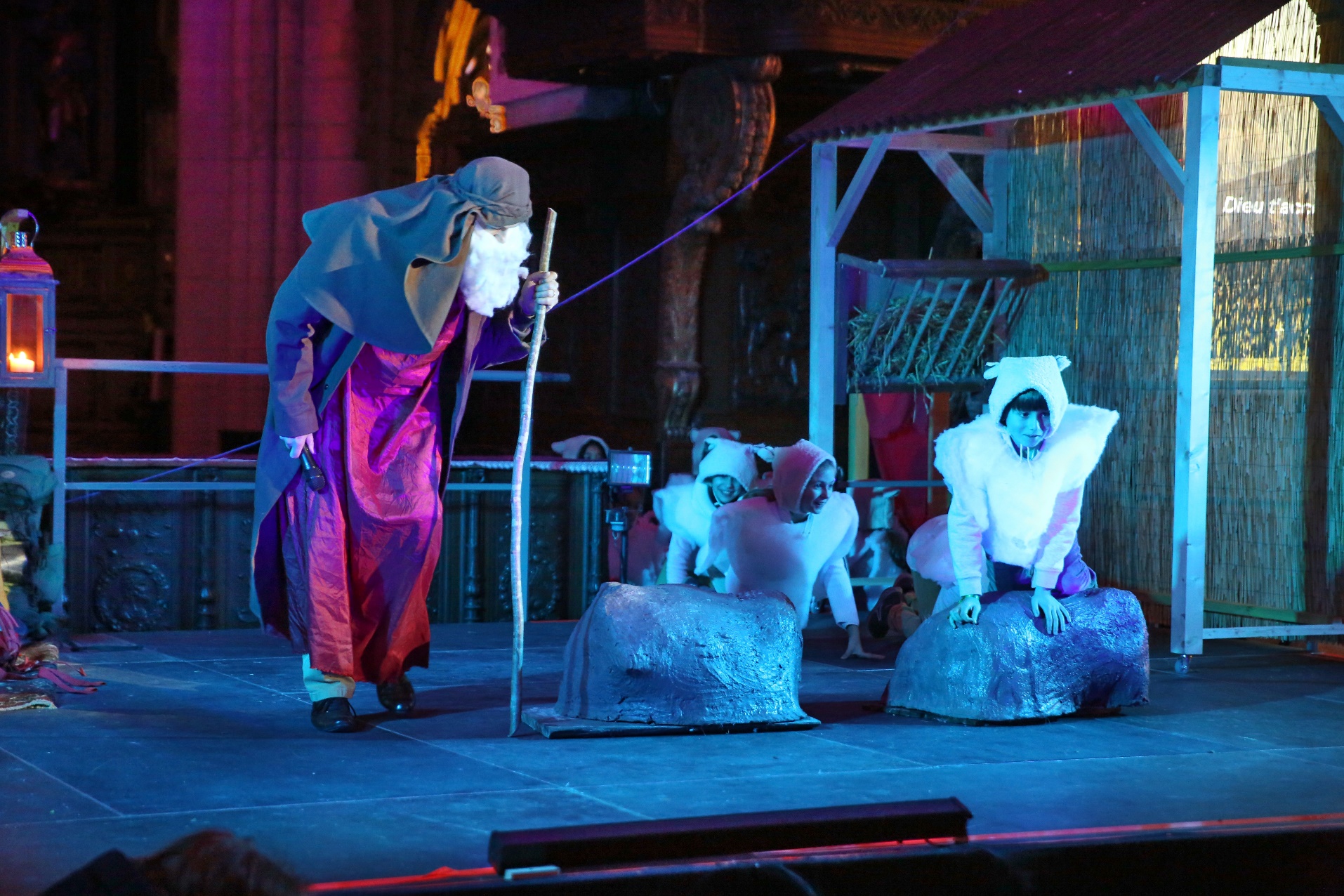 Crèche vivante
Le 27 janvier
Prier
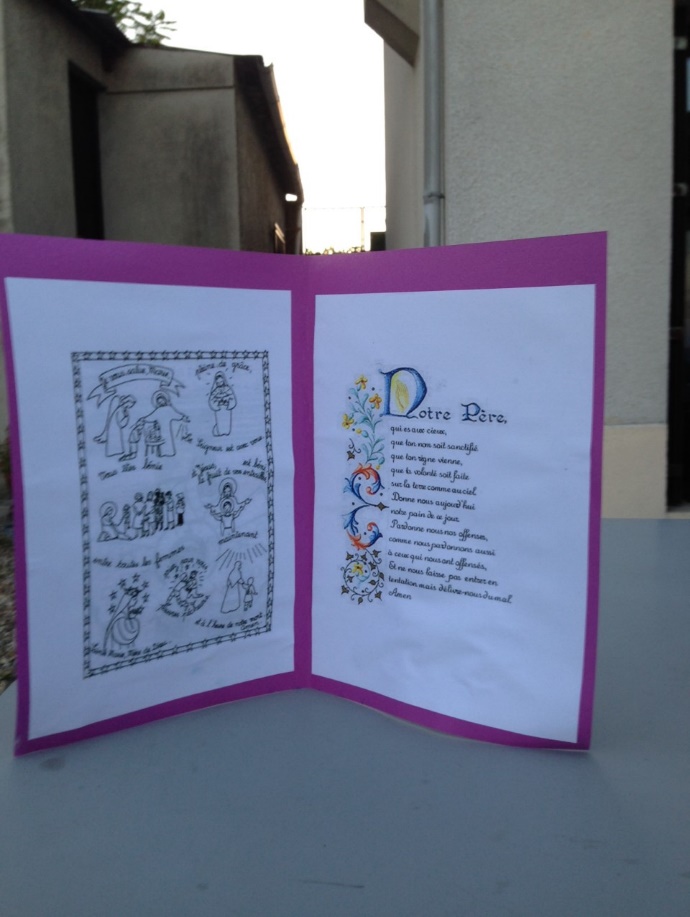 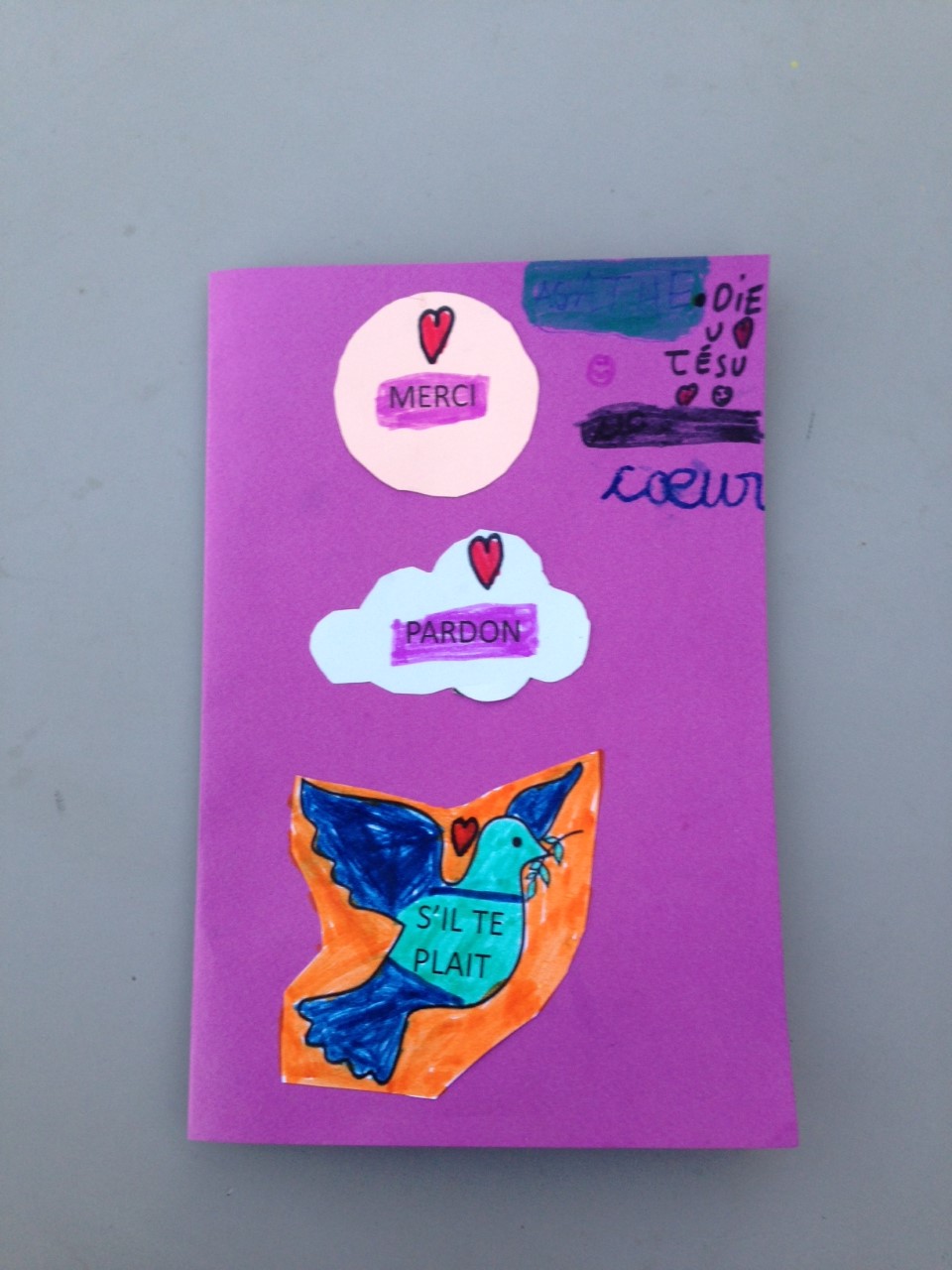 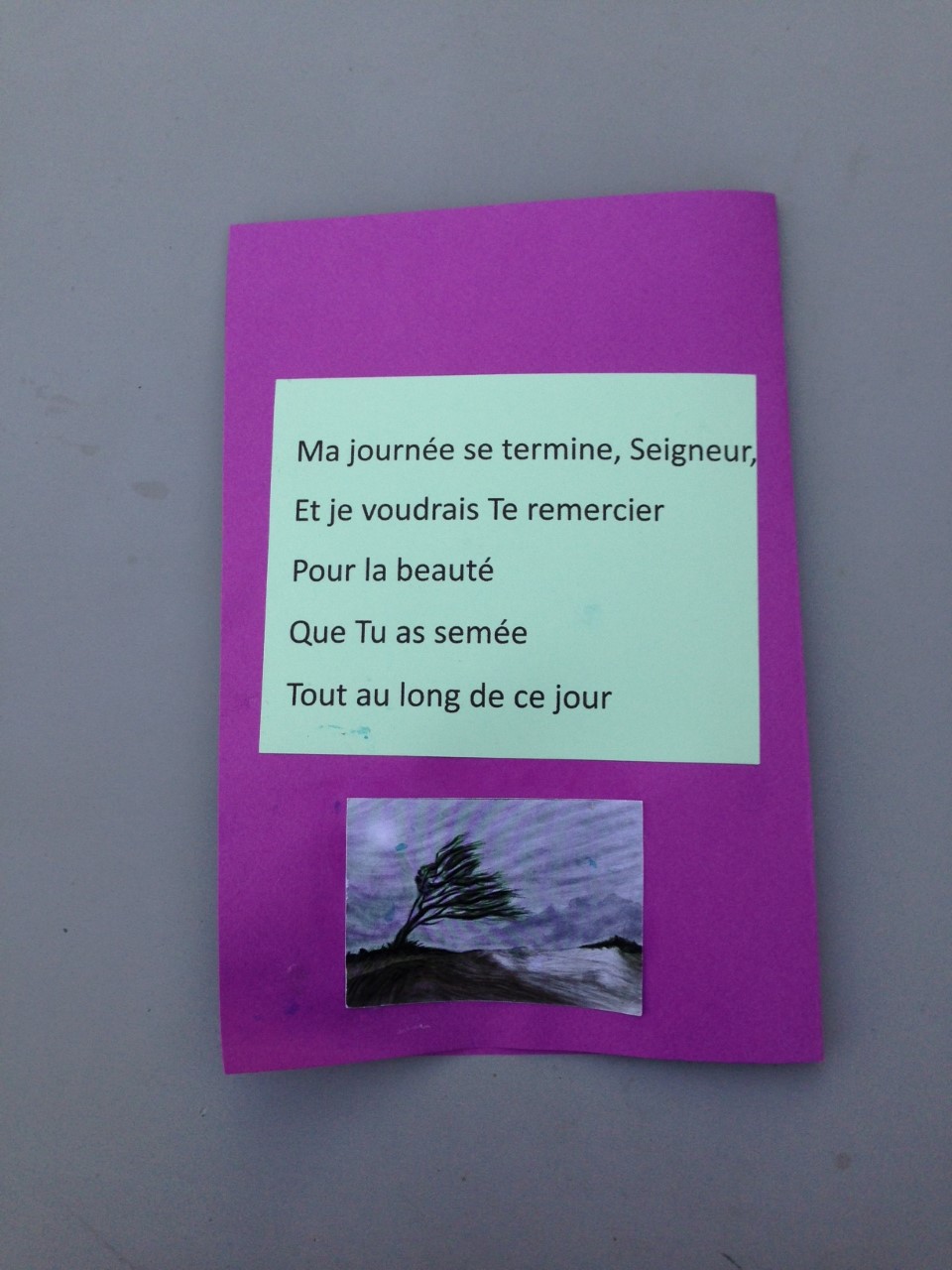 Le 27 janvier
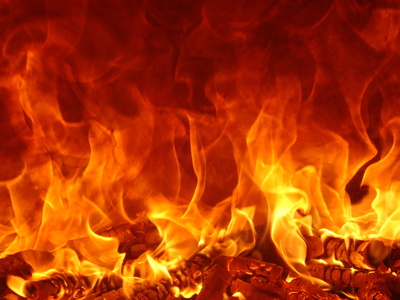 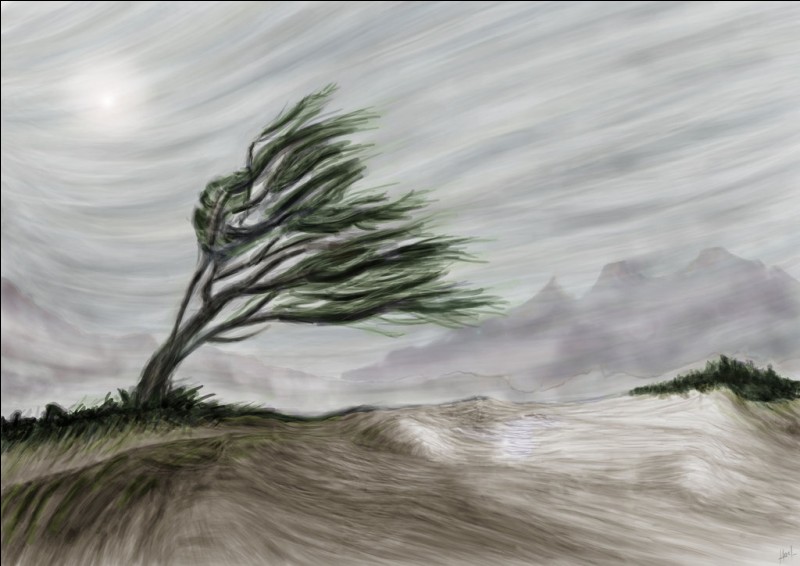 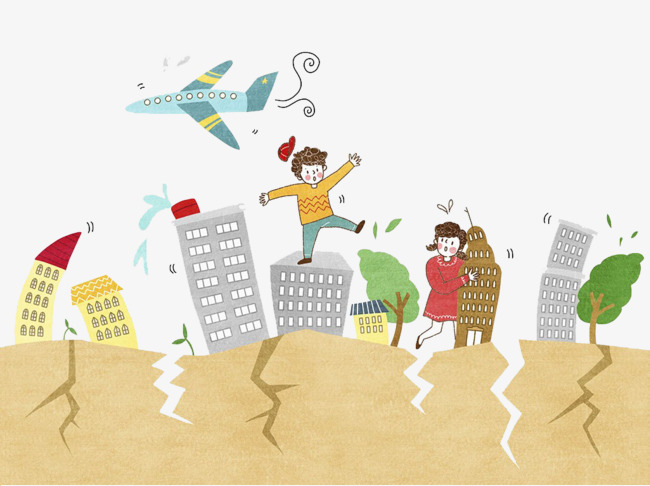 Carnaval-Mardi gras – 13 fevrier
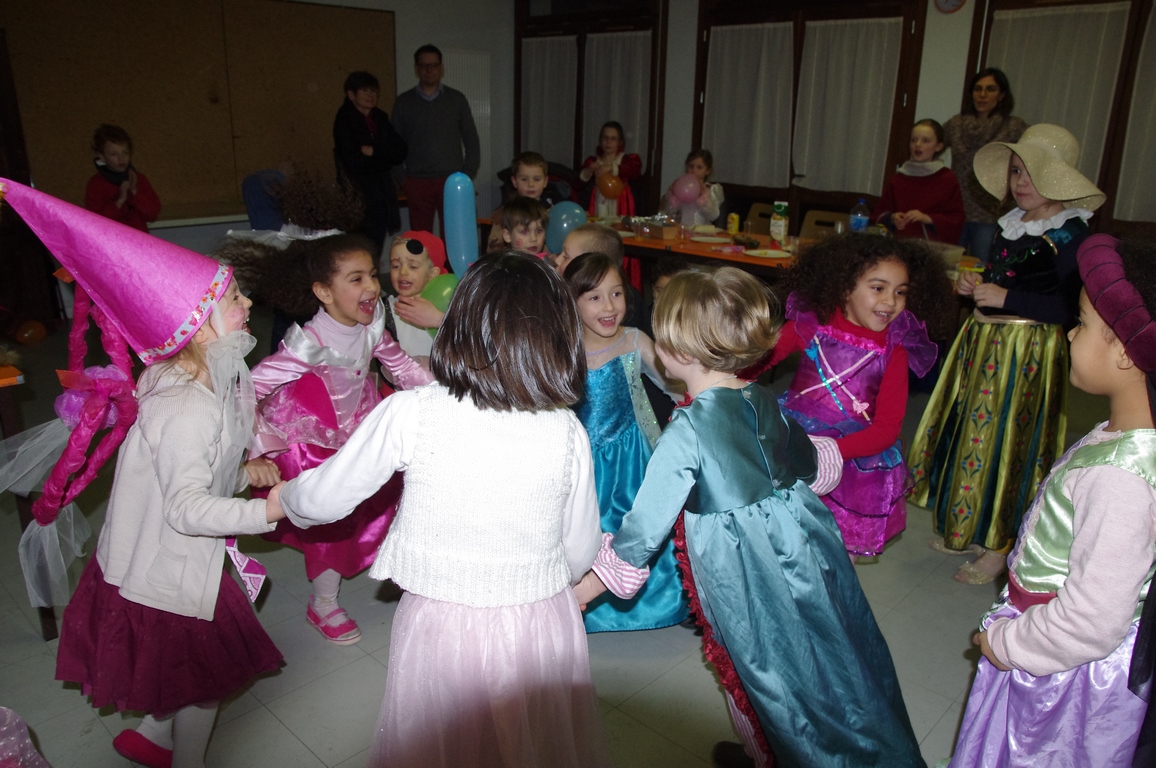 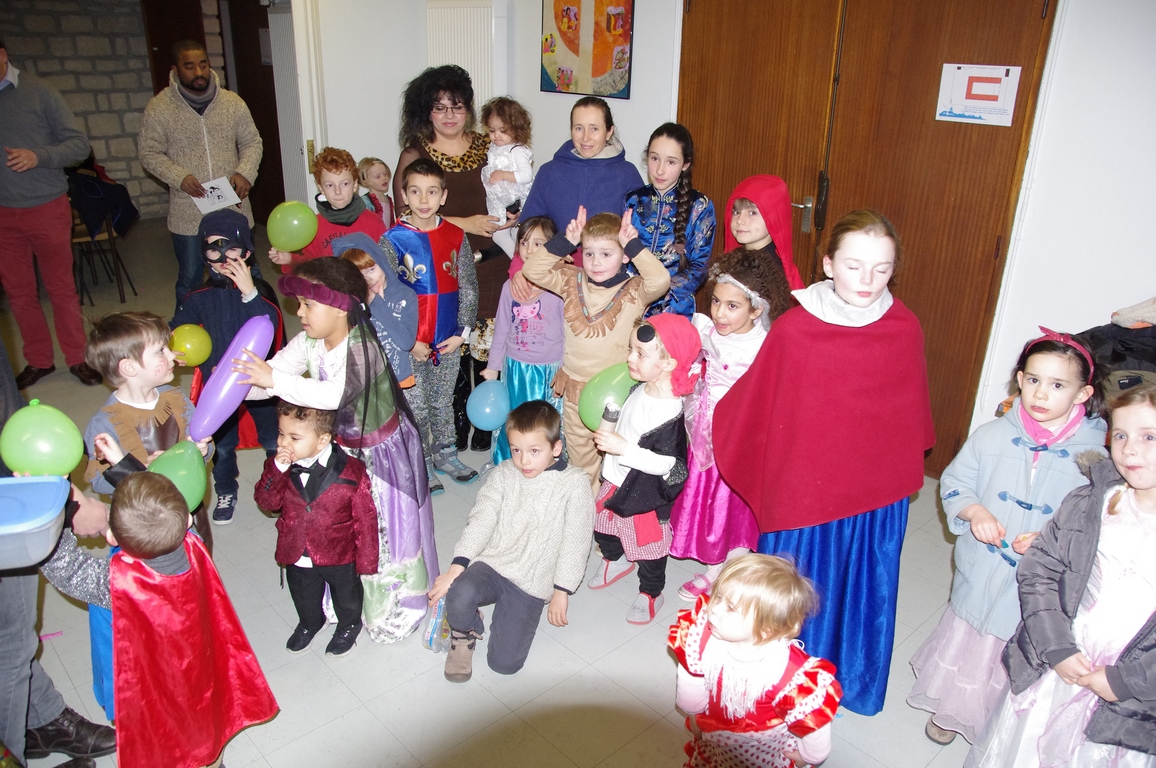 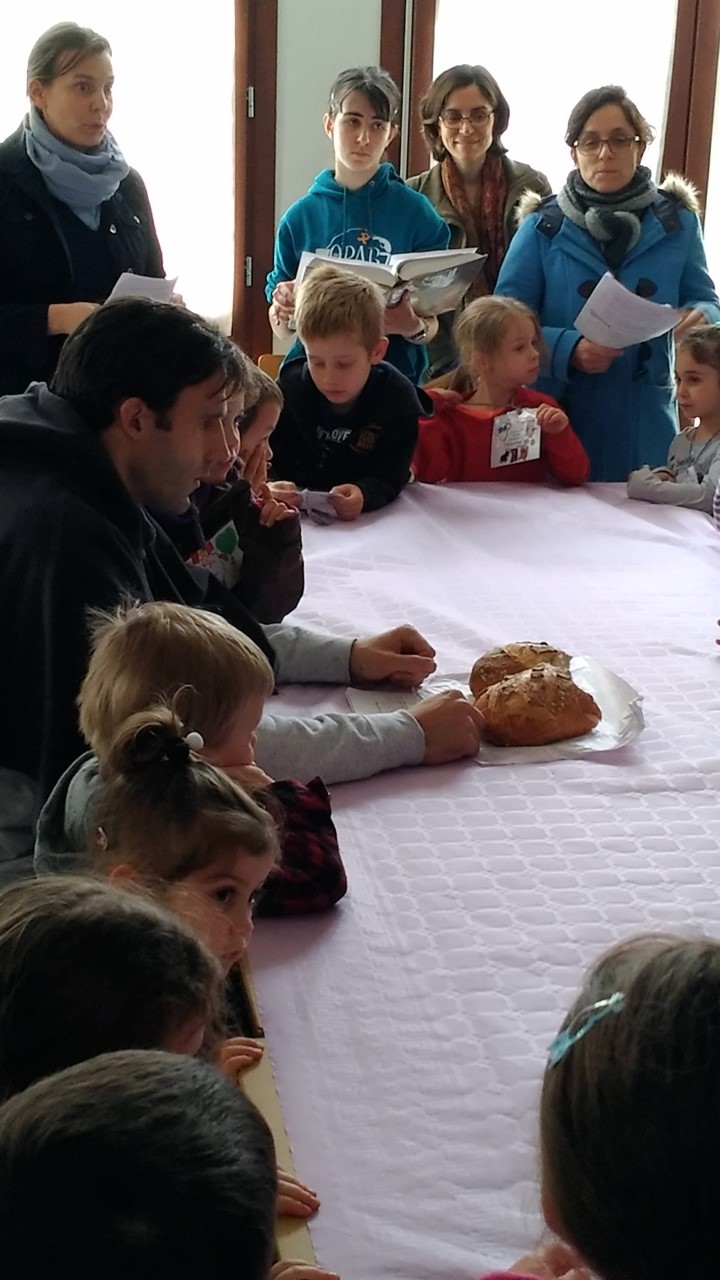 Le 24 mars
Paque
le dernier repas de Jésus
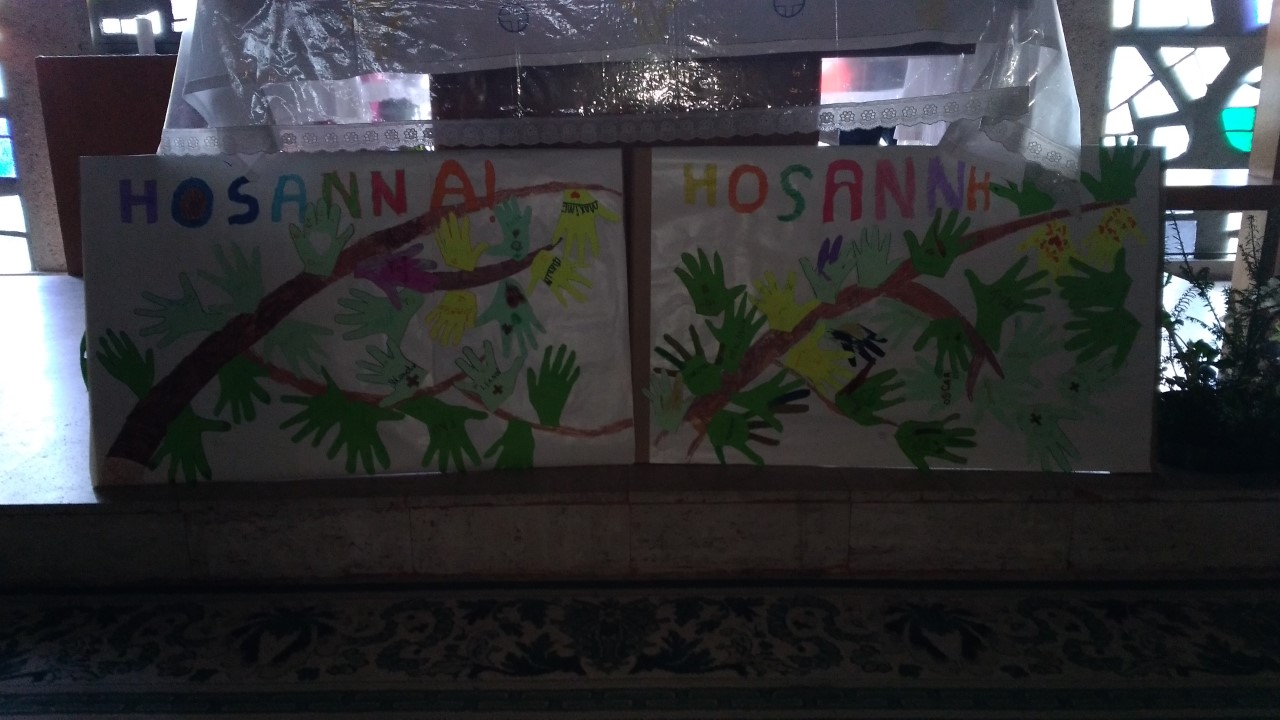 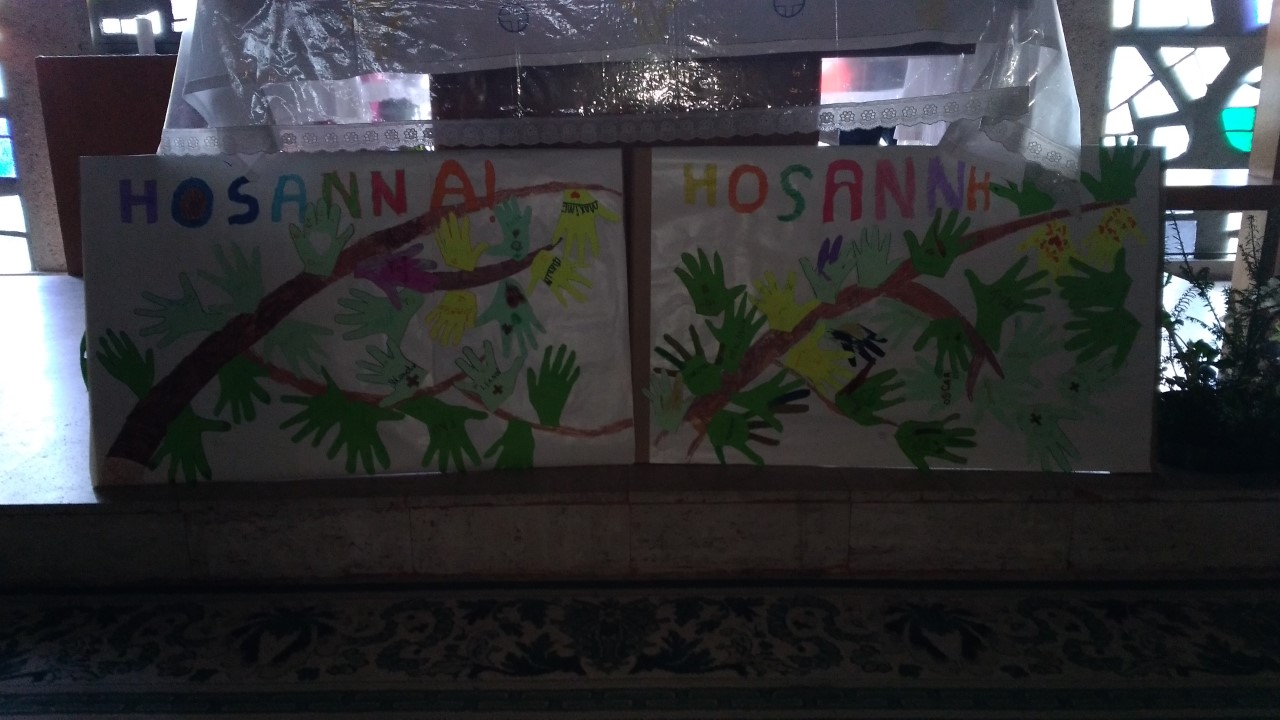 Le 26 mai
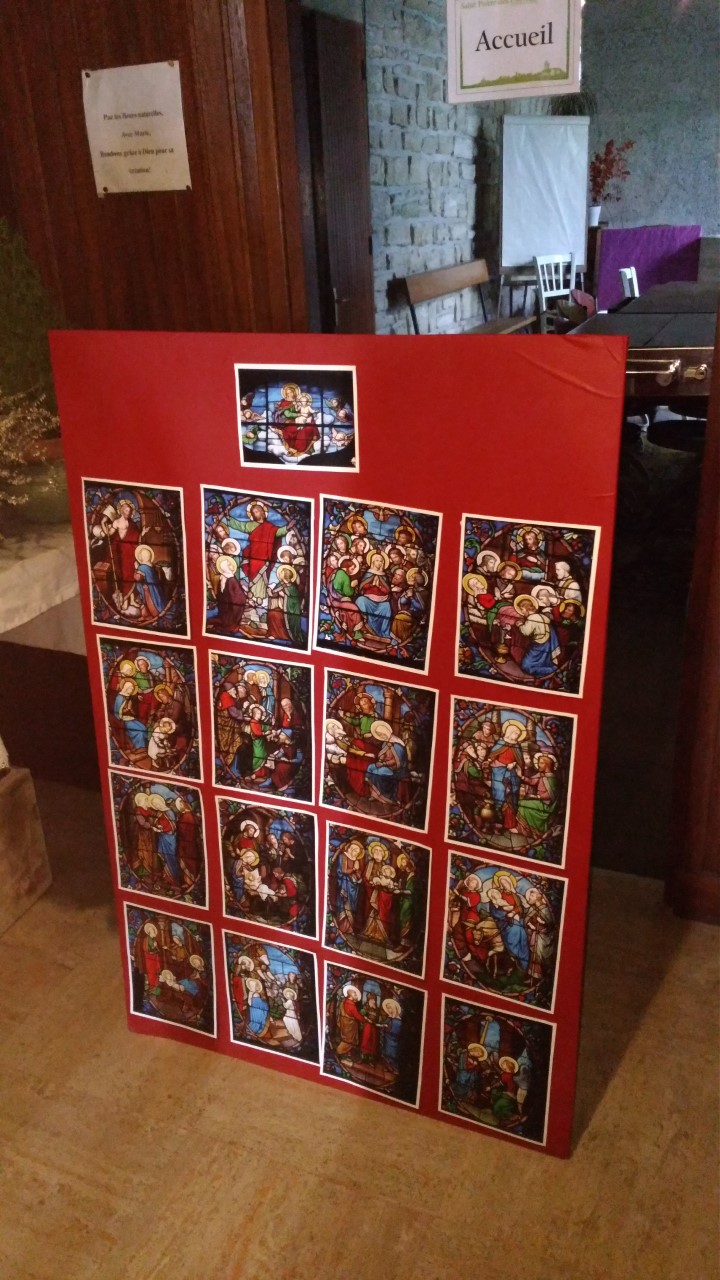 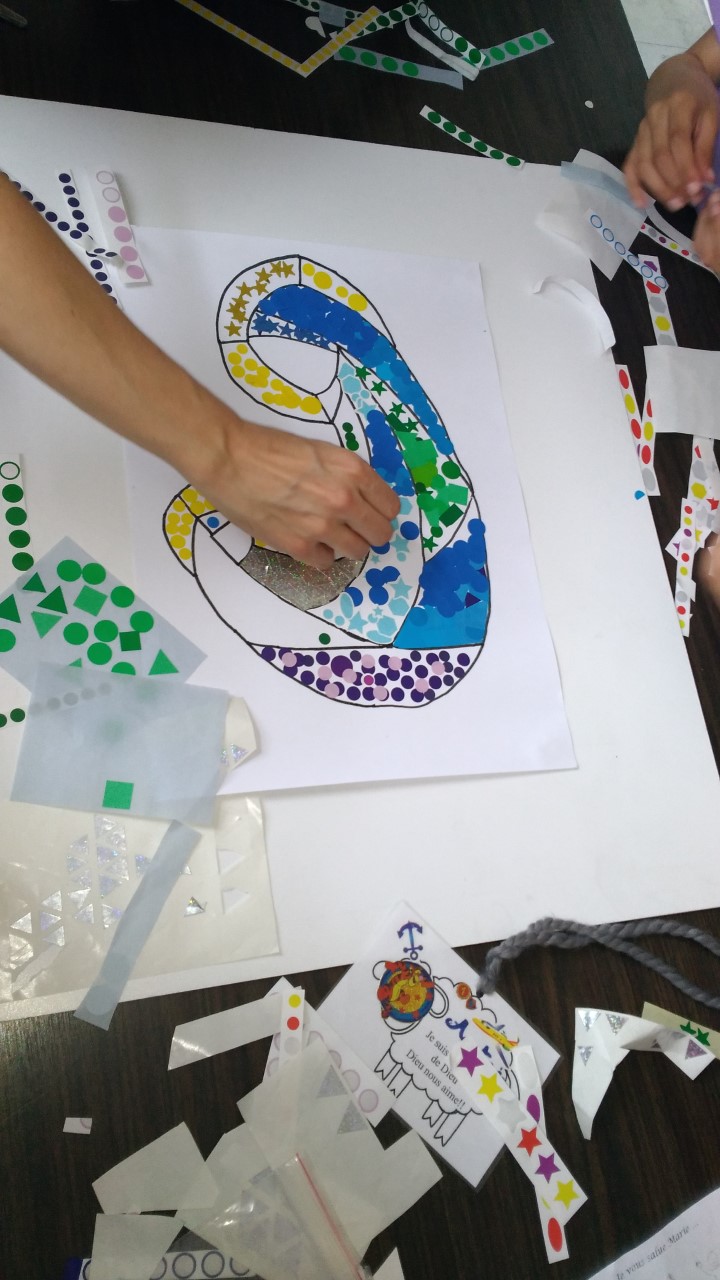 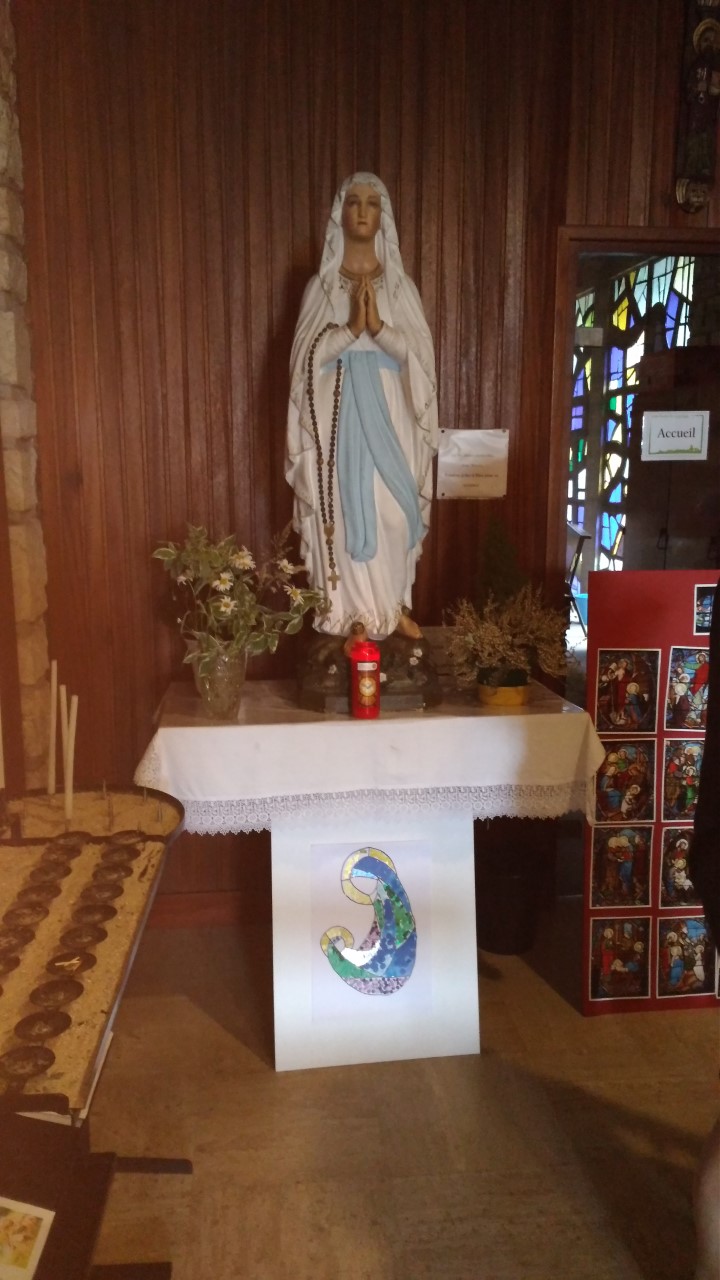 Prière
Notre année se termine, Seigneur
Et je voudrais te remercier
Pour la beauté et la joie 
Que tu as semées 
Tout au long de nos séances d ’Eveil à la foi
Aujourd’hui Le 30 juin
Se souvenir de cette année,
Rendre grâce pour Bruno qui a été ordonné prêtre
Faire une prière ensemble
Fêter la fin de l’année avec un gouter

Merci à vous les enfants pour tous ces bons moments
Merci à tous ceux qui aident pour l’animation 
Merci aux parents d’être là. Vous pouvez rejoindre l’équipe d’animation si vous le souhaitez

Au revoir à ceux qui partent au catéchisme
Aux autres: rendez vous l’année prochaine!! 


L’équipe d’animation : Céline, Céline, Cécile, Marine, Geneviève, Pauline et d’autres